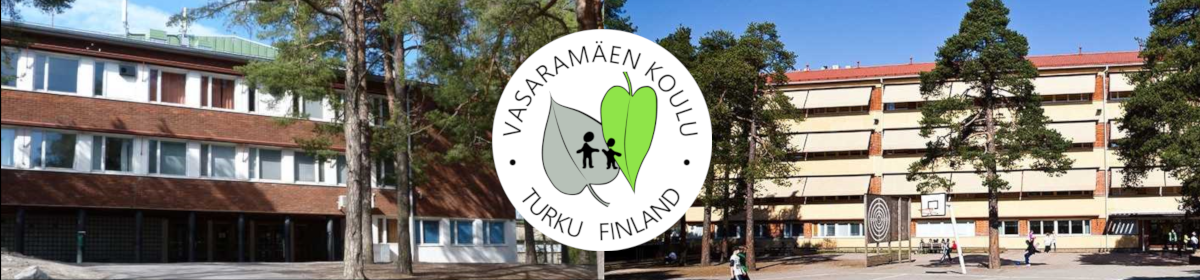 Lehmuksen yksikkö
Tutustumistilaisuus koulutulokkaiden huoltajille
14.5.2024
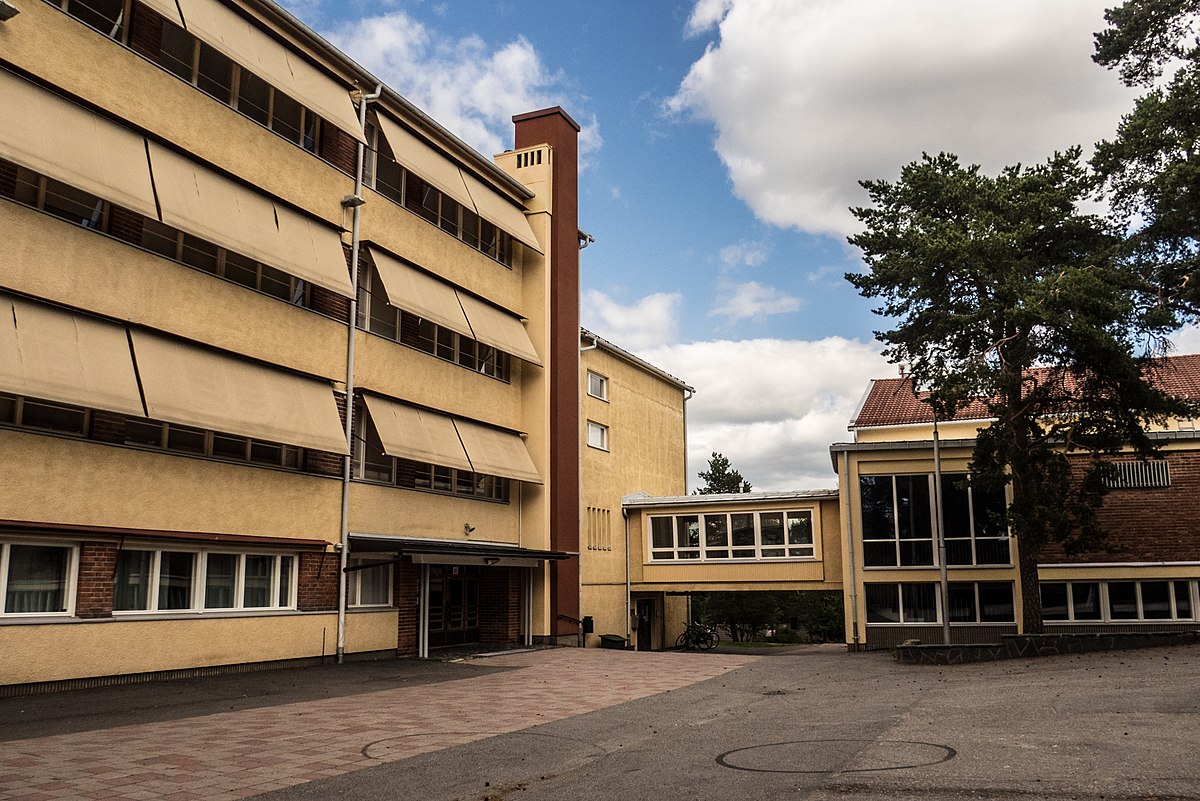 Vasaramäen koulu
Vasaramäen koulu on lähikoulu Vasaramäen, Skanssin, Huhkolan ja Lausteen alueella asuville lapsille. 
Lisäksi koulussa on urheiluluokat vuosiluokille 7.-9. 
Yhtenäiskoulu toimii kahdessa eri yksikössä Vasaramäen alueella. 
Molemmissa yksiköissä opiskelee yhteensä noin 700 oppilasta, alakoululaisia noin 330.
Koulutiloissa järjestetään aamu- ja iltapäivätoimintaa
Lehmuksen koulukiinteistössä toimii Vasaramäen kirjasto
This Photo by Unknown author is licensed under CC BY-SA.
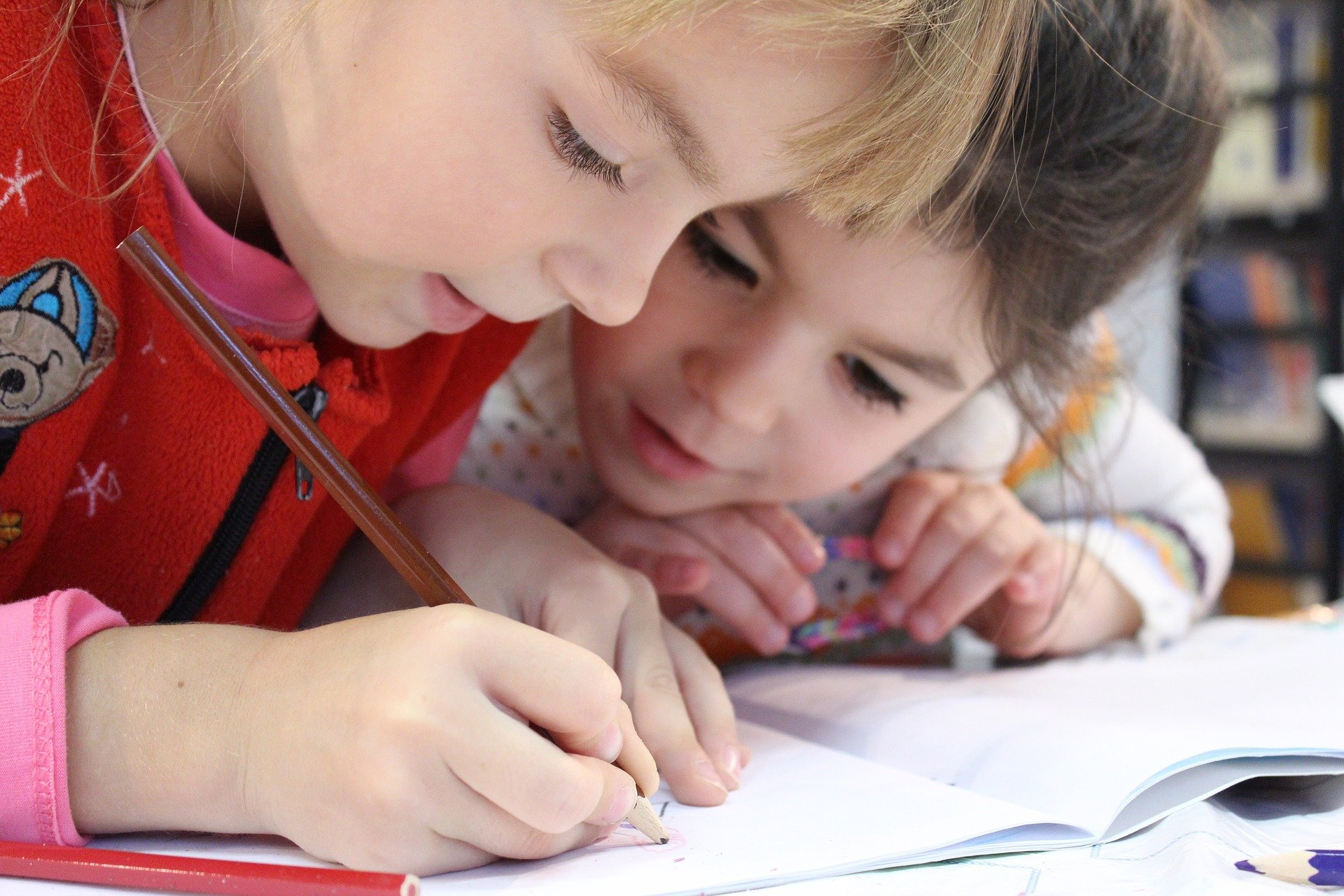 Kouluun tutustuminen
…eli mitä lapset tekevät juuri nyt? 

Lapset on jaettu noin 10 hengen ryhmiin. 
Opettajien johdolla tutkitaan luokkahuonetta, tehdään pieniä kynätehtäviä, keskusteluharjoituksia ja ryhmäleikkejä.  
Opettajat saattavat lapset tänne saliin 9.45 mennessä.
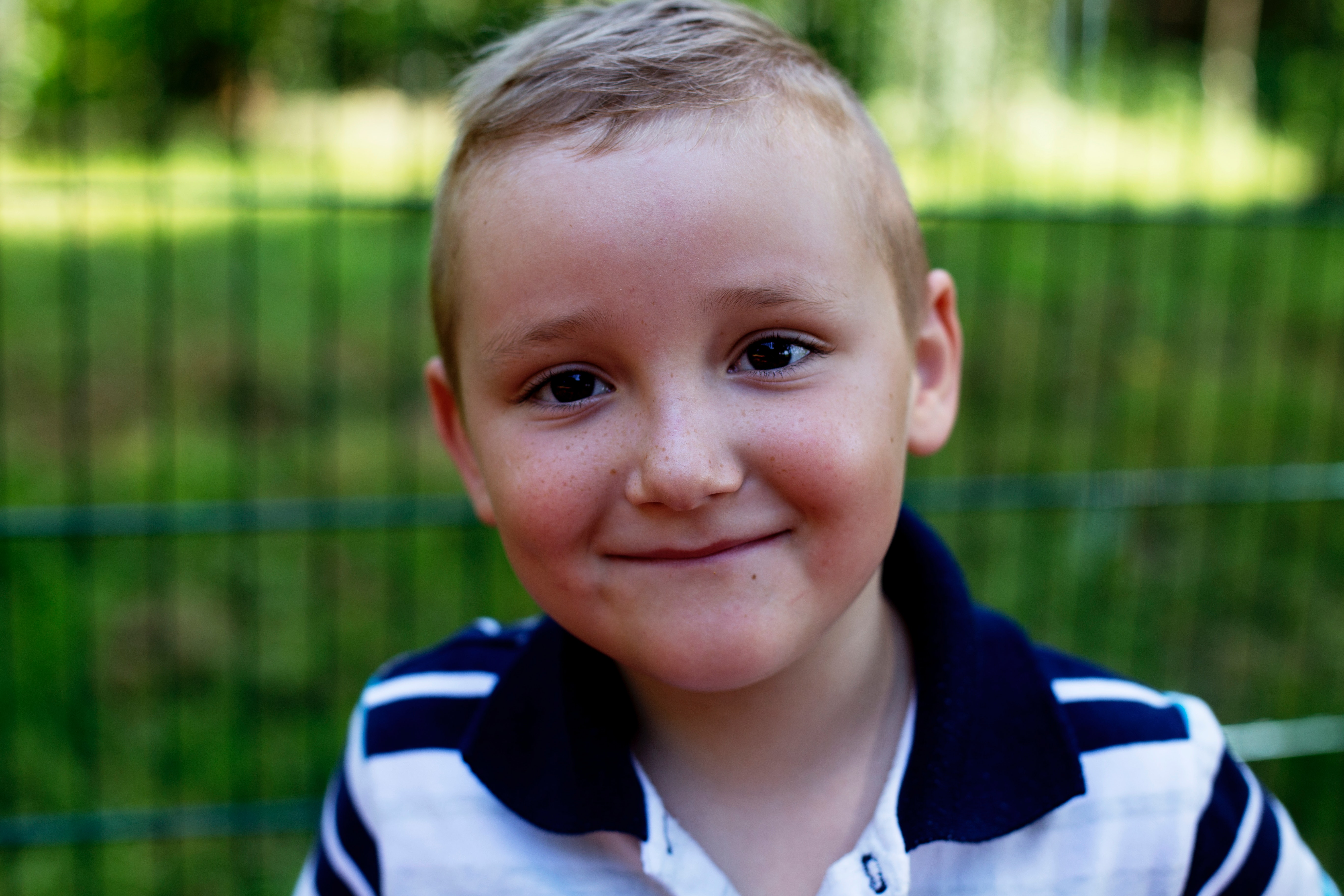 OPETUSSUUNNITELMAN ARVOPOHJA
Jokainen oppilas on ainutlaatuinen ja arvokas juuri sellaisena kuin hän on.
Jokaisella oppilaalla on oikeus hyvään opetukseen ja onnistumiseen koulutyössä.
Perusopetus edistää hyvinvointia, demokratiaa ja aktiivista toimijuutta kansalaisyhteiskunnassa. 
Perusopetus antaa perustan ihmisoikeuksia kunnioittavaan maailmankansalaisuuteen ja rohkaisee toimimaan myönteisten muutosten puolesta.
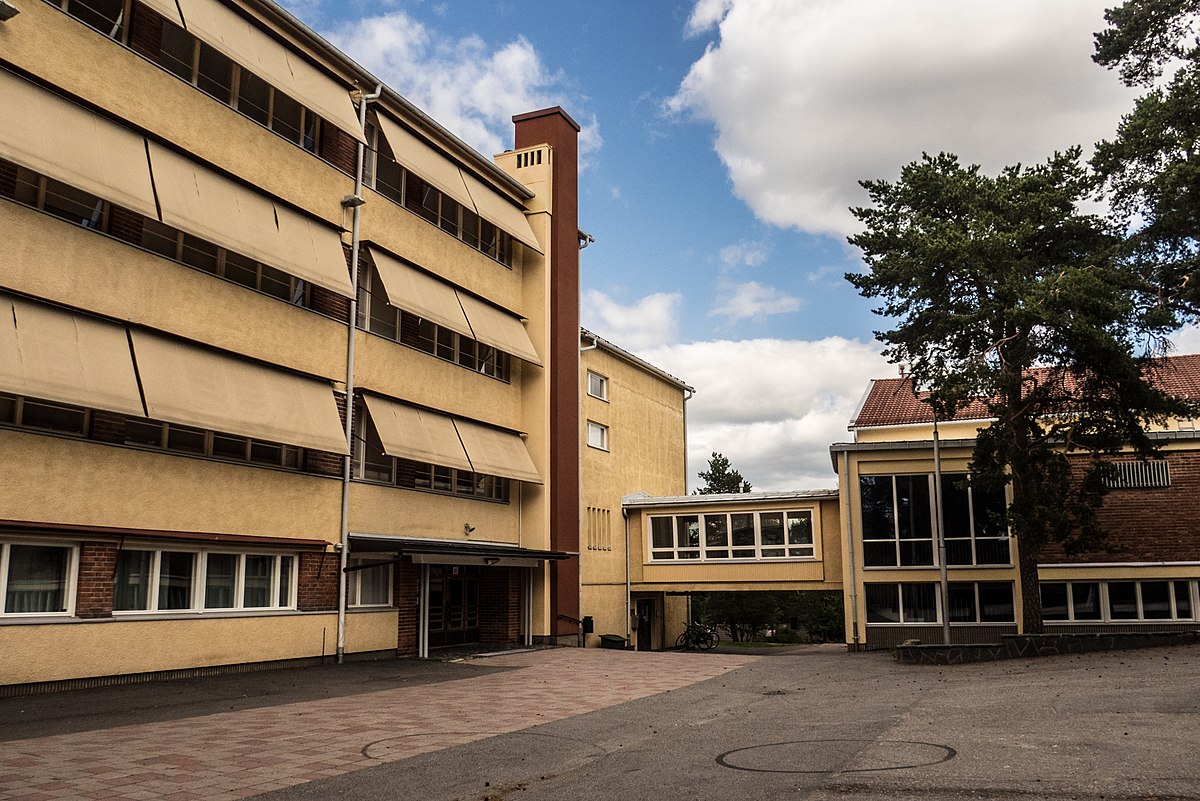 Vuosiluokat 1 ja 2 (eli alkuopetus) opiskelee koulun alimman luokkakerroksen tiloissa.
Liikuntasali, kouluterveydenhuolto
1.-2. luokkalaisten opetustilat
Huokausten silta
kirjasto
Ovi B3, Lukumetsäaula
Kokkikukko
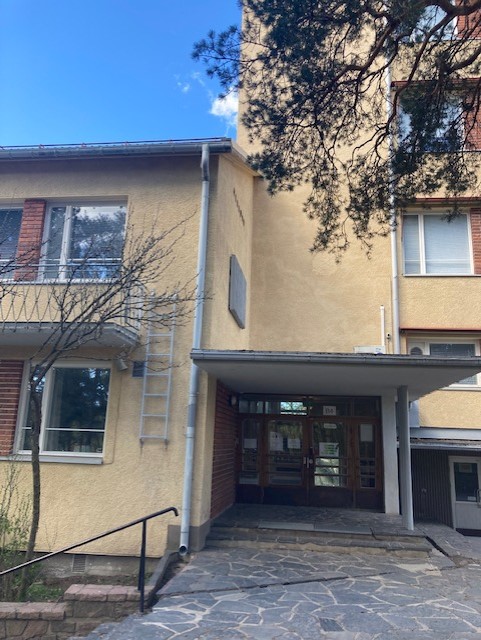 Kulku koulurakennukseen
Kanslia, psykologi, 
opettajat ja ohjaajat
1.-2. luokkien opetustilat
Koulupäivien aikana koulun aikuiset ohjaavat oppilaiden liikkumista rakennukseen ja rakennuksesta.

Koulurakennuksen ovet ovat pääsääntöisesti lukossa. 

Ovikello löytyy ovelta B4
B4 OVI
kuraattori
WC
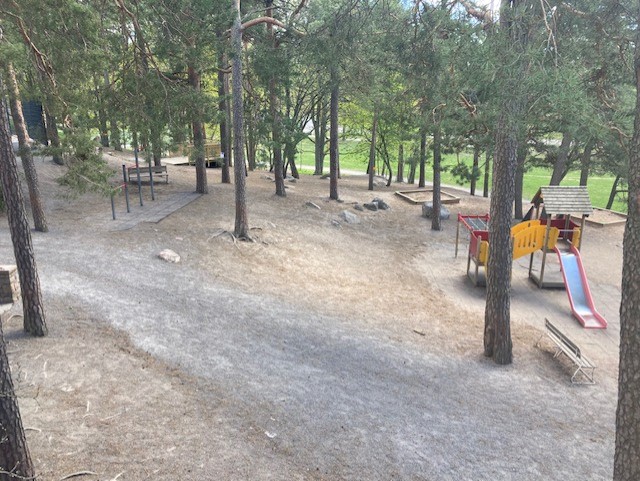 Välitunnit
Yhtäjaksoiset oppitunnit kestävät 45 tai 90 minuuttia. Oppituntien välillä ulkoillaan säässä kuin säässä. 

Välituntipihalla ei ole katoksia. 

Lähes jokainen koulupäivä sisältää yhden pidemmän välitunnin.
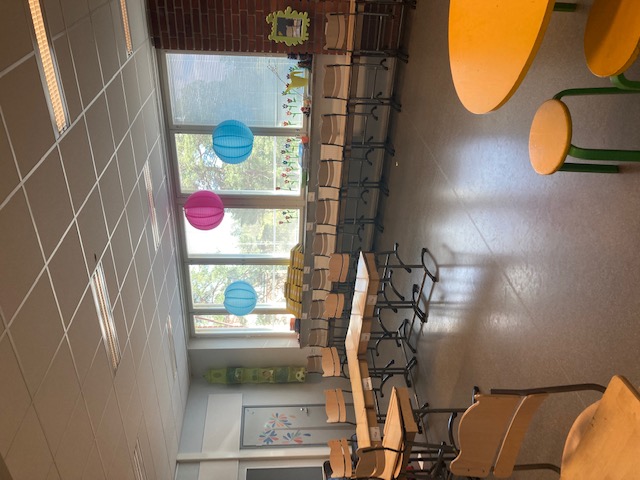 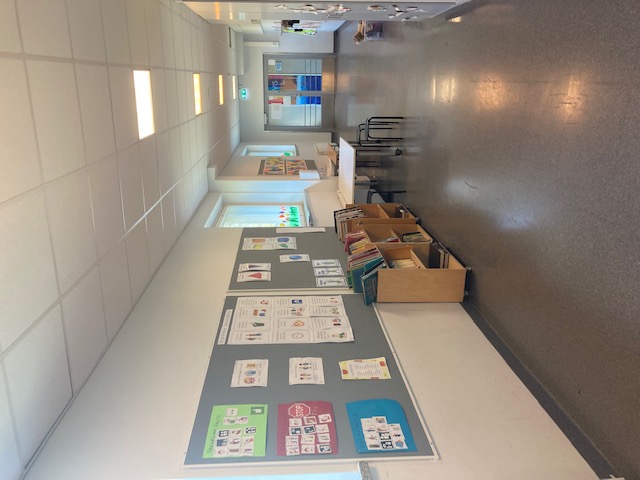 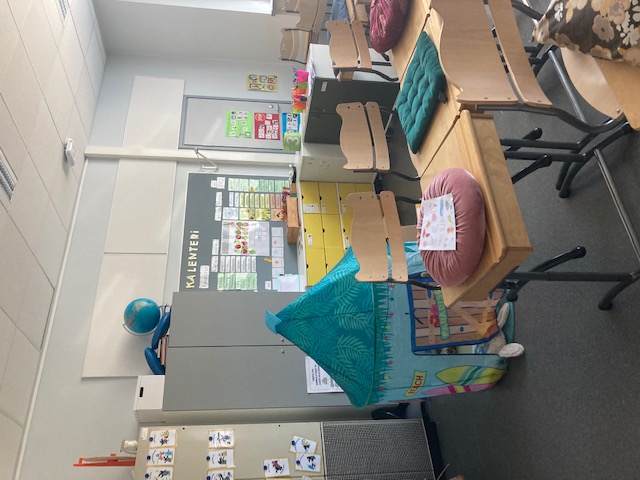 Luokkatilat sijoittuvat saman käytävän varrelle
Opetustiloissa työskennellään yksin ja yhdessä
Oppilailla joko pulpetit tai pöydät
Myös käytävätiloja hyödynnetään opiskelutiloina
Henkilökunta ja yhteystiedot
Lehmuksen yksikkö 			Puistokoulu
Lehmustie 7B				Puolukkatie 11
20720 TURKU				20720 TURKU

Opettajien yhteystiedot löytyvät koulun kotisivuilta ja Wilmasta 
Yhteydenotot yleisiin kouluun ja koulunkäyntiin liittyvissä asioissa:
Sari Grönroos, rehtori
Vuosiluokat 7-9, koko koulu
p. 040 183 0679
Jenni Nurmela, koulusihteeri 
Wilma-asiat, yleiset tiedustelut
p. 040 183 0679
Miina Orell, apulaisrehtori 
Vuosiluokat 1-6
p. 040 528 5215
1.-2. luokkien arjen aikuiset
Noora Helkiö, luokanopettaja, erityisopettaja (virkavapaalla syksyllä 2024)
Emmiriina Myllynen, luokanopettaja
Alisa Vehviläinen, erityisluokanopettaja
Katri Nirhamo, luokanopettaja 
Heidi Saukkola, luokanopettaja
Miina Orell, apulaisrehtori, luokanopettaja, erityisopettaja
Suvi Mäenpää, koulunkäynninohjaaja
Katja Paavilainen, koulunäkynninohjaaja
Lauri Karppinen, koulunkäynninohjaaja
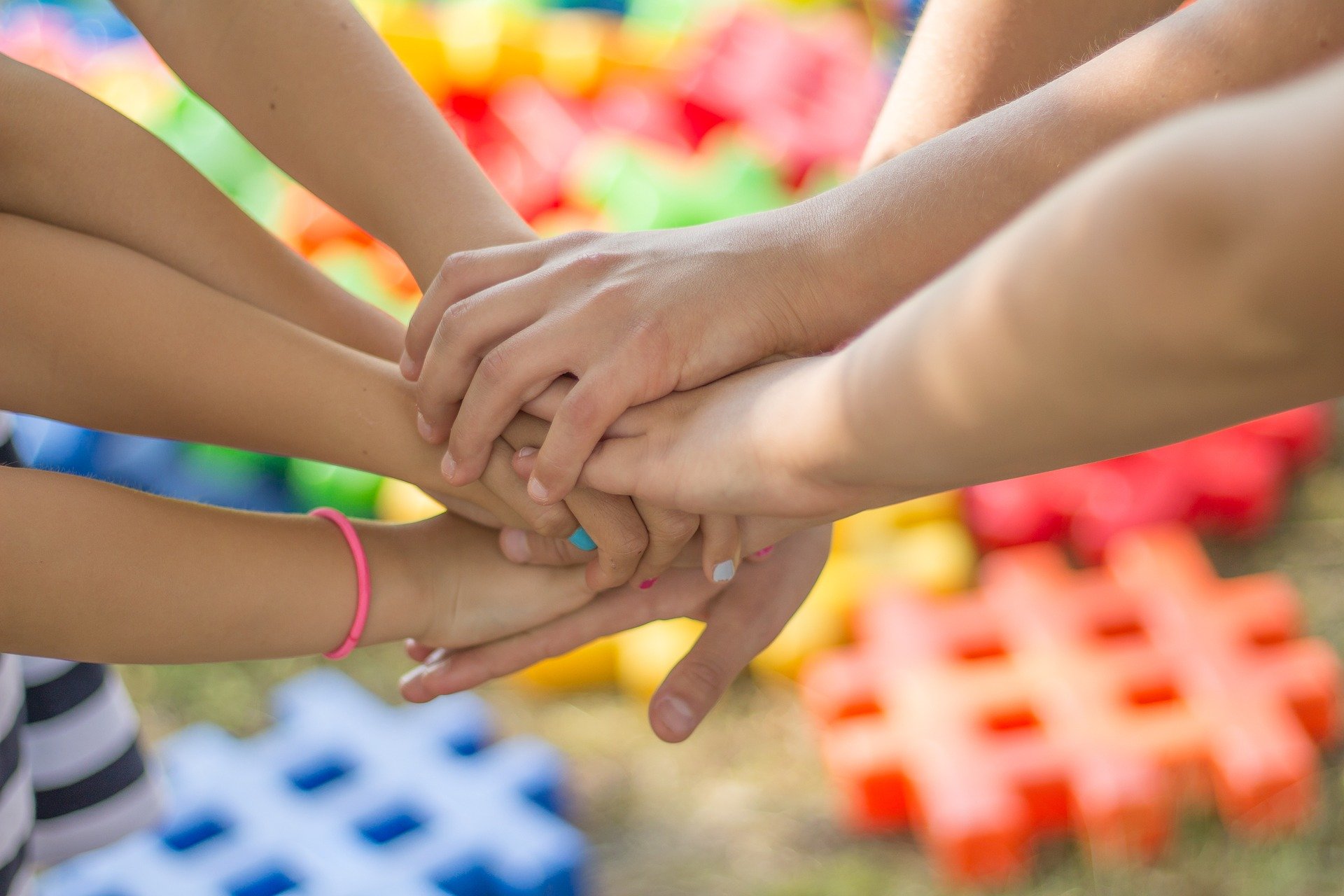 Oppimisen lisätukena
Tatu Erlin
koulupsykologi
Essi Aaltonen
koulukuraattori
Hanna Eteläinen
kouluterveydenhoitaja
Margareta Herrgård
psykiatrinen sairaanhoitaja
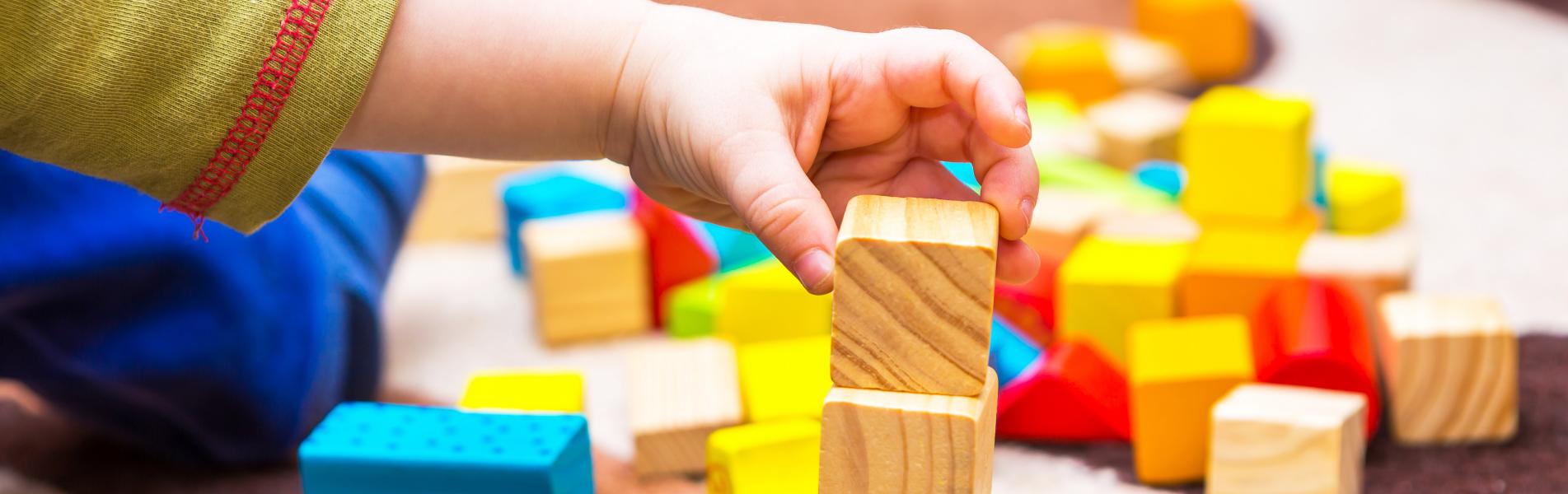 Oppimisen tuki käytännössä
Tukea annetaan yleisellä, tehostetulla tai erityisellä tasolla. 
Yleinen tuki: tuen tarve satunnaista
Tehostettu tuki: tuen tarve säännöllistä 
Erityinen tuki: tuen tarve säännöllistä/kokoaikaista
Tuki tarkoittaa kaikkien oppilaan opettajien antamaa tukea sekä mahdollisesti oppilashuoltohenkilöstön tukea.
Tavoitteena lapsen oppimisen tukeminen eri tavoin: 
Tukea koko ryhmälle. Esim. kaksi opettajaa mahdollistaa erilaisten työtapojen kokeilua. 
Tukea pienryhmille oppisisältöjen opiskeluun. 
Tukea työrauhaan. Kaksi opettajaa ryhmässä tai ryhmät työskentelytaitojen harjoitteluun.
Tukea opettajille. Osaamisen kartoitukset, tuen suunnittelu yhdessä. 
Tukea vanhemmille. Tapaamiset, Wilma, puhelinkeskustelut.
12
Tämä valokuva, tekijä Tuntematon tekijä, käyttöoikeus: CC BY.
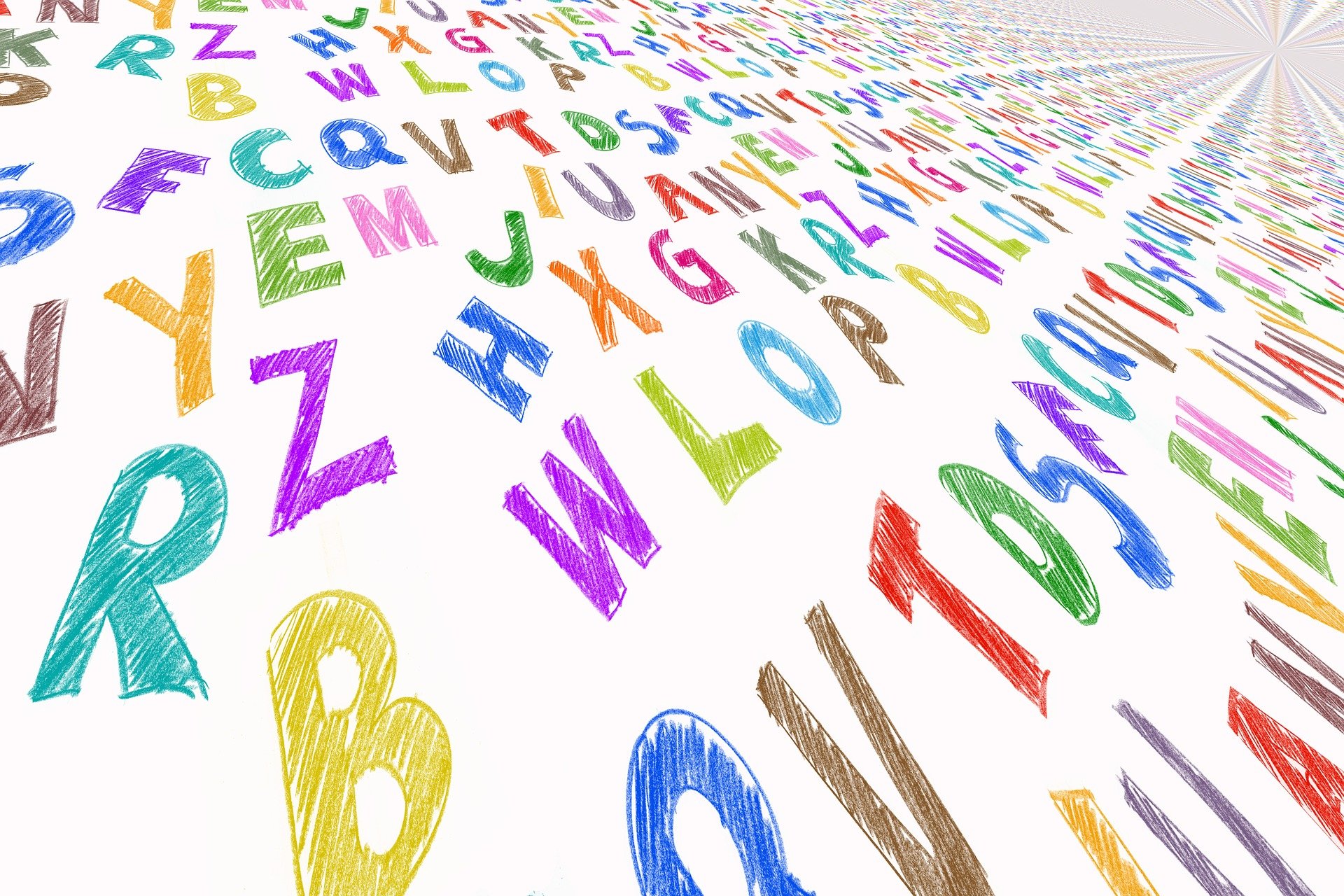 Koulu alkaa
...mutta mitä se käytännössä tarkoittaa?
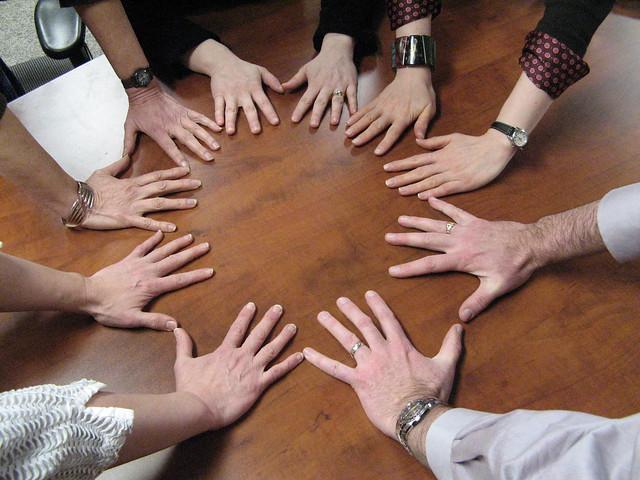 Oppiminen varmistetaan yhdessä!
Oppiminen ja kasvu tapahtuu kodin, koulun ja muun elämänpiirin yhteisvaikutuksessa.

Kasvatetaan kimpassa: 
•Kysy! 
•Kuuntele! 
•Keskustele.
This Photo by Unknown author is licensed under CC BY-SA-NC.
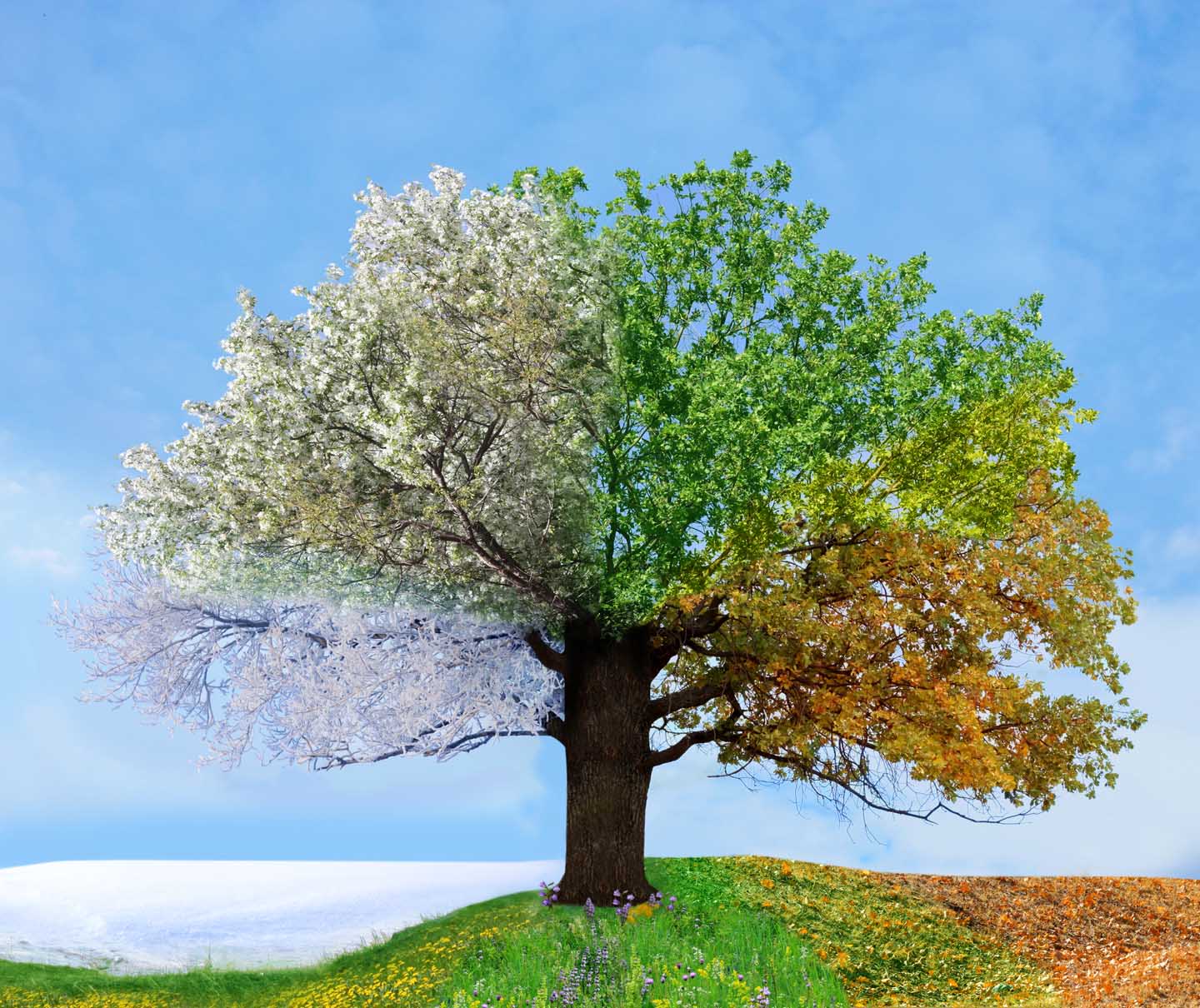 LUKUVUOSI 2024-2025
Syyslukukausi: 
to 8.8. - pe 20.12.2024 
syysloma: ma 14.10. - su 20.10.2024
Suomen itsenäisyyspäivä: 6.12.2024
joululoma: la 21.12.2024 - ma 6.1.2025
Kevätlukukausi: ti 7.1. - la 31.5.2025 
talviloma: ma 17.2. - su 23.2.2025

Mahdollinen lauantaikoulupäivä ja korvaava vapaa tiedotetaan syyslukukauden alussa.
This Photo by Unknown author is licensed under CC BY-SA-NC.
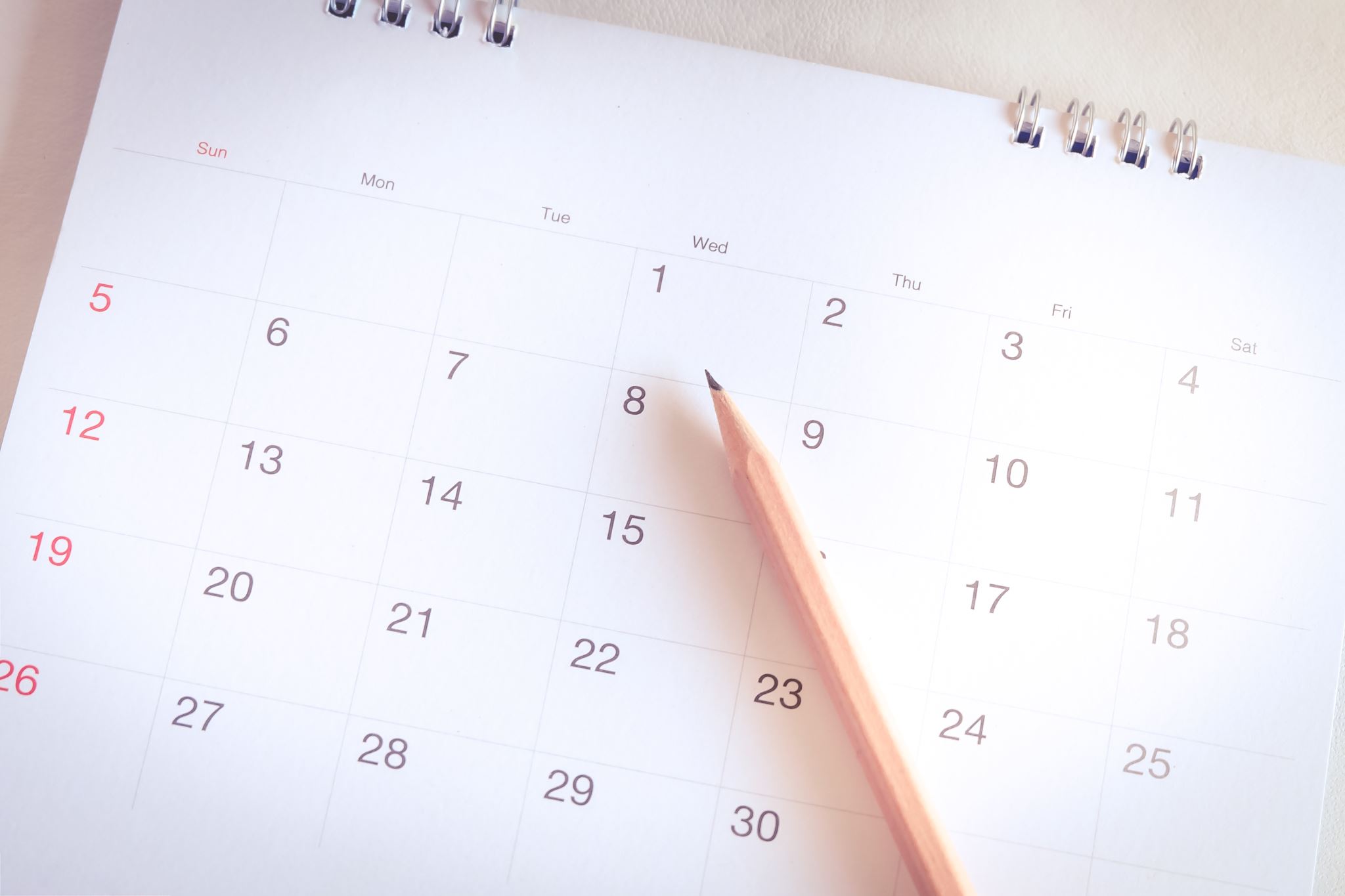 Arjen aikataulut
1. luokkalaisten koulupäivät alkavat pääsääntöisesti joko klo 8 tai 9
2. lk koulu  voi alkaa myös klo 10
Koulupäivät päättyvät klo 12 tai klo 13
2. lk koulupäivä voi päättyä myös klo 14


Muista varautua aamu- ja iltapäivähoidon tarpeeseen!
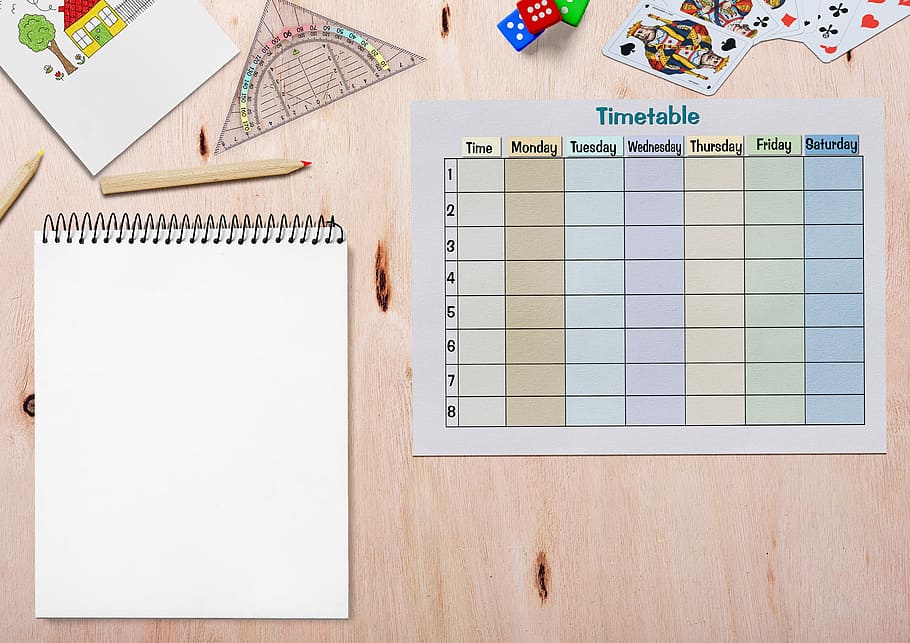 Lukujärjestys
Lukujärjestys tulee näkyviin Wilmaan viimeistään elokuun alussa. 
Oppitunteja 1. luokalla 21 viikossa 
8 suomi äidinkielenä/suomi toisena kielenä SUK/STK
3 matematiikka MA
2 ympäristöoppi YM
2 käsityö KS
2 kuvataide KU 
2 liikunta LI
1 musiikki MU
1 katsomusaine 
1 englanti EN
Opettajat esittelevät läksyt ja niihin liittyvät käytänteet
kouluvuoden alkaessa.
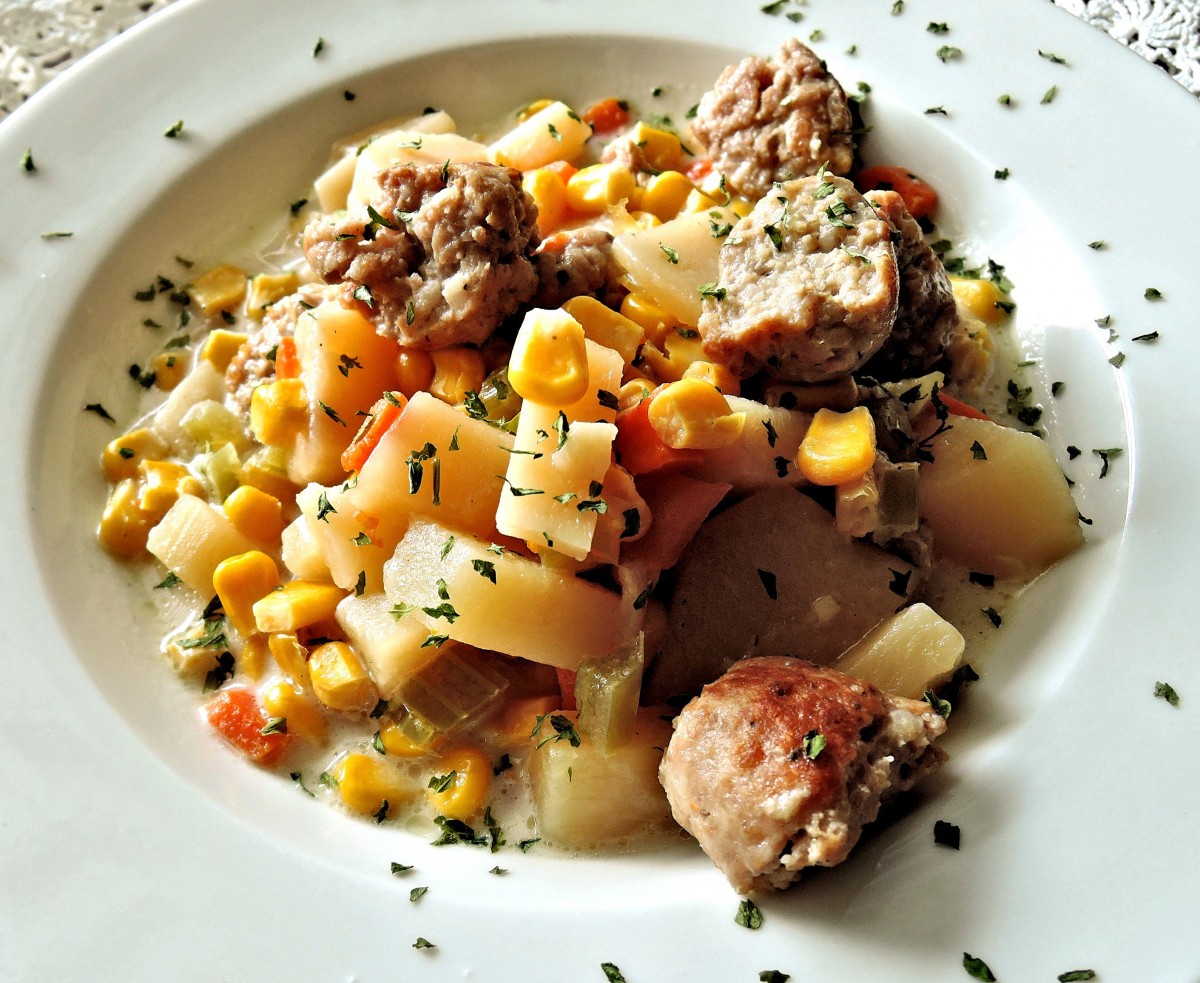 Kouluruokailu on osa koulupäivää
Kouluravintola Kokkikukko tarjoaa koululounaan päivittäin 350-400 henkilölle 10.20-12.15 
Alkuopetusluokat ruokailevat 10.20 alkaen
Ruokailussa ruoka otetaan itse
Kasvisruoka tarjolla kaikille 
Harjoitellaan hyväksymään erilaisia makuja ja koostumuksia
Harjoitellaan ruokailutapoja
Harjoitellaan muistamaan omat ruokarajoitteet
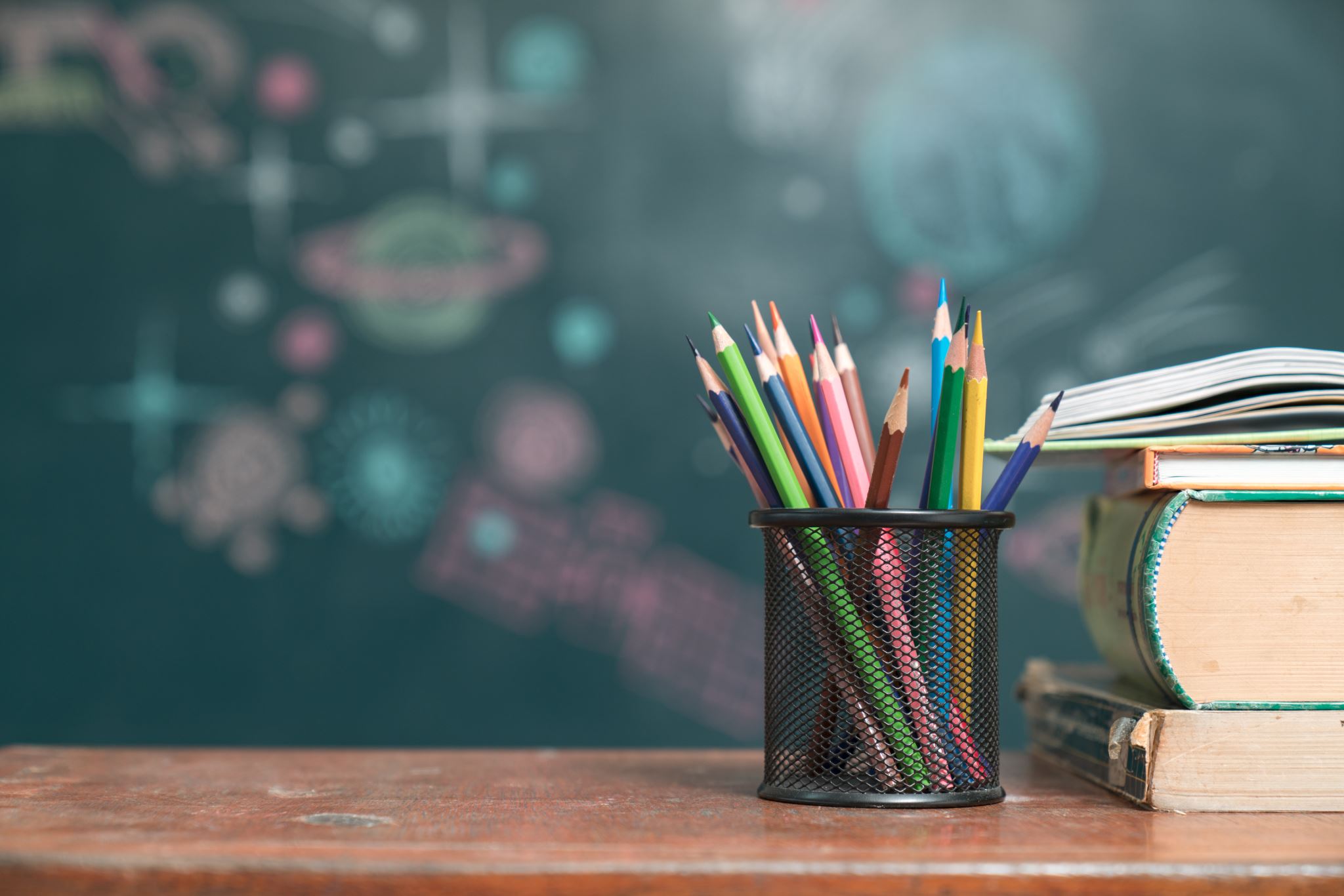 Miten luokkajako tehdään?
Koulussa tutustutaan esiopetuksen oppimissuunnitelmiin:
tavoitteena oppimista tukeva ryhmä.

Koulussa huomioidaan asuinalue: 
tavoitteena koulumatkakaverit nyt ja tulevaisuudessa.

Koulussa kuullaan huoltajien toiveita: 
tavoitteena toimiva arki.
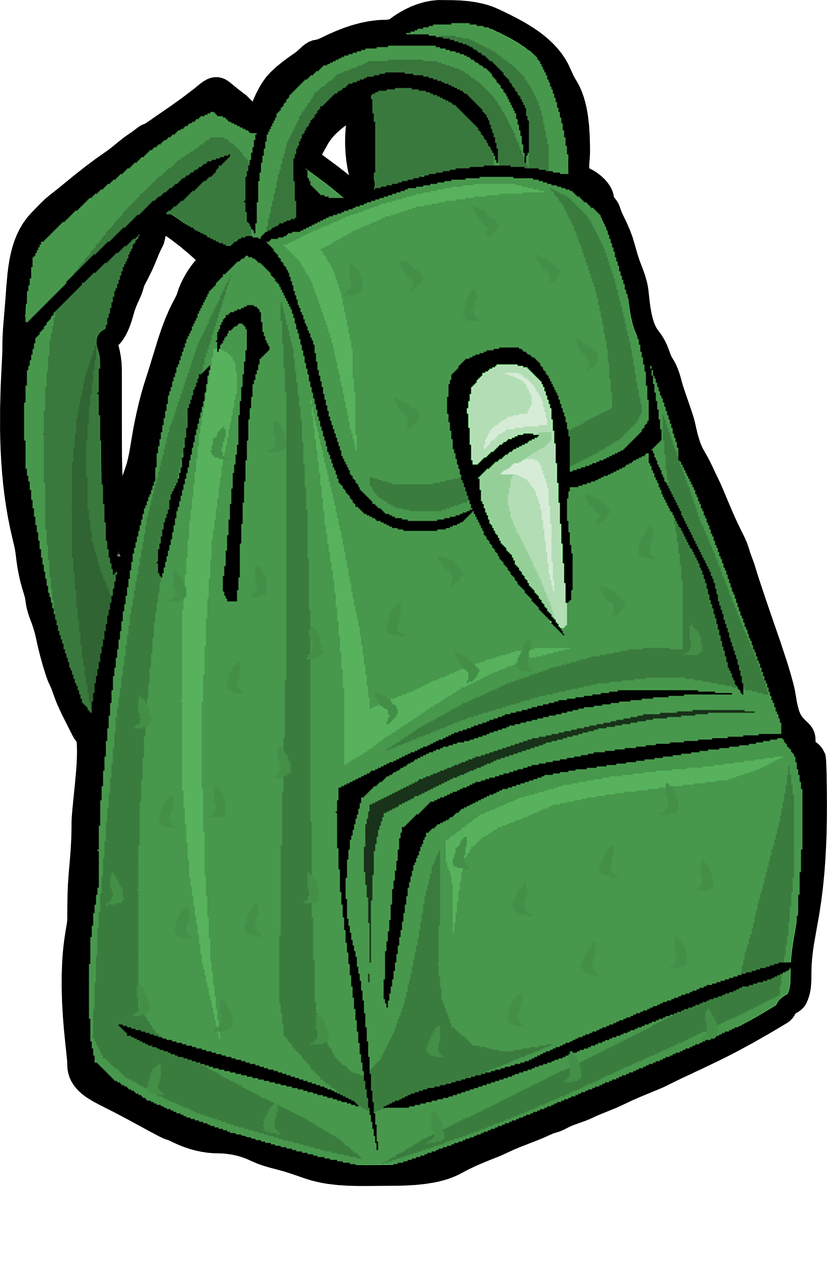 Koululaisen tarvikkeet
Vaatetus 
Helposti puettavat, leikin ja puuhan kestävät, tunnistettavat
Koulutarvikkeet 
reppu, penaali, liikuntavarusteet

Kouluun ei pääsääntöisesti tuoda omia leluja, laitteita tai tarvikkeita. 
Hyväpaha kännykkä: perehdy, rajoita ja seuraa käyttöä
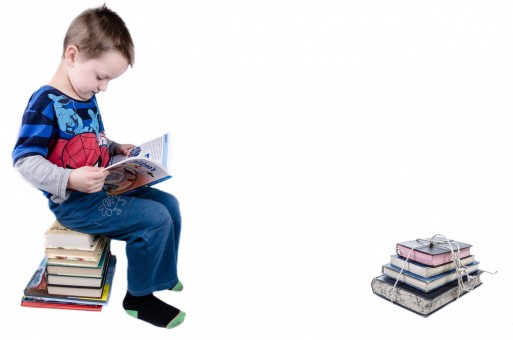 Arjen uudet haasteet
Lisääntyvä omatoimisuus: 
Vaatetus
 Oman vuoron odottaminen
Vaatetus (pue itse, vaatteet naulakkoon  ja nimikoi)
Ruokailu (ruoka otetaan itse, haarukka ja veitsi)
Vessahommat, nenän niistäminen ym.
Koulumatka

Kuka olen, mistä tulen?

Riittävästi lepoa koulun aloitukseen!
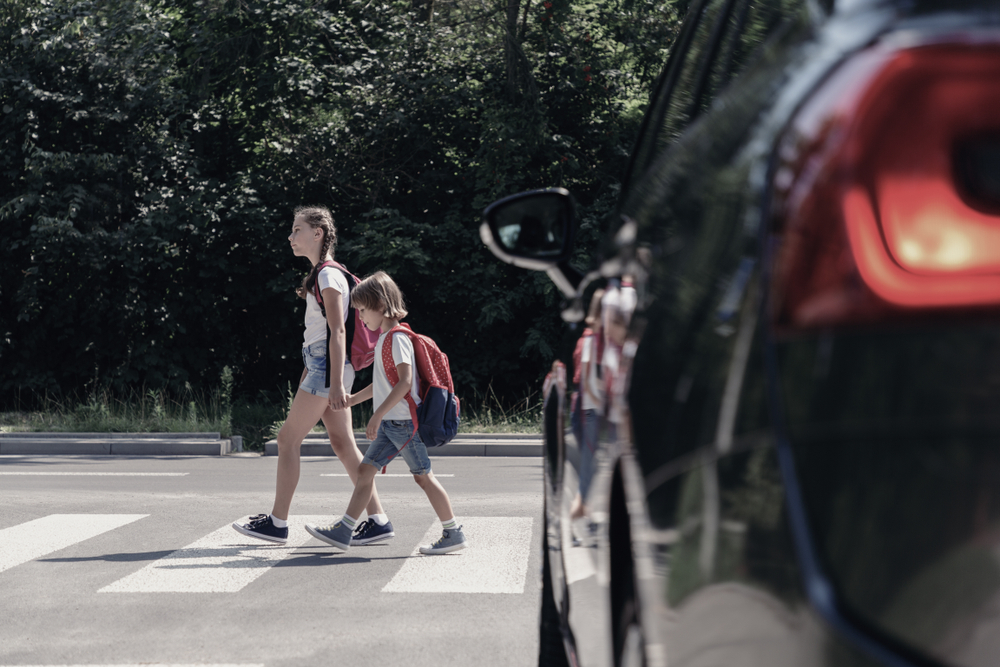 Koulumatkat
Huoltaja vastaa koulumatkan liikkumistavasta
Mikäli lapsi kulkee pyörällä, tieliikkennelaki ohjaa kypärän käyttöön
Polkupyörä jätetään koulussa pyörätelineisiin
Koulumatkalla on vakuutuksen piirissä 
Vakuutus koskee koulun ja kodin väliä, vakuutus ei kata poikkeamaa reitiltä
Turvataidot 
Kuka olen, mistä tulen?
Kenelle voin puhua? 
Kännykkä: turvaa vai riskitekijä?
Tämä valokuva, tekijä Tuntematon tekijä, käyttöoikeus: CC BY-NC.
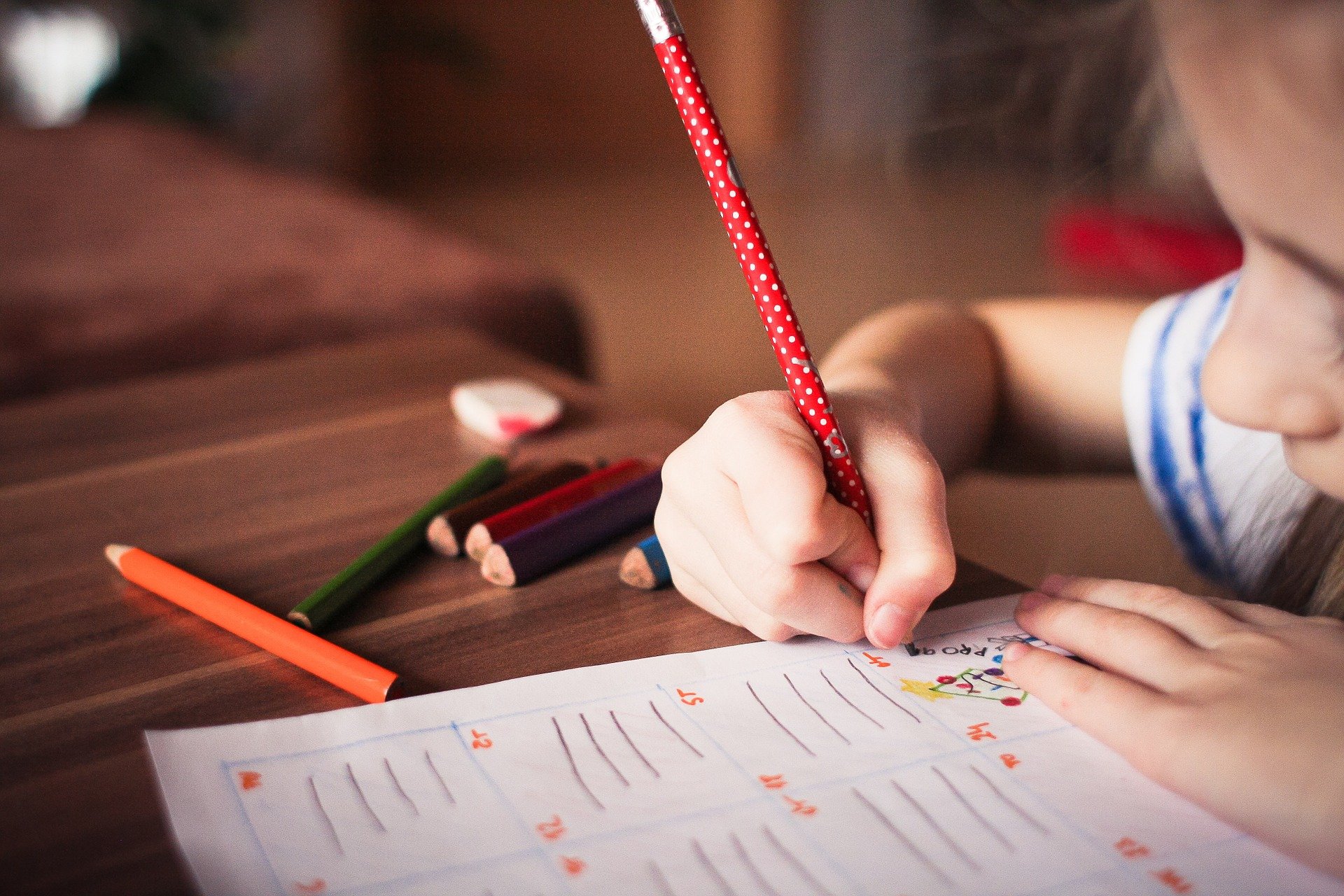 Tarkemmat tiedot syksyllä
Luokkavastuullinen opettaja tarkentaa arjen käytänteet
Infokirje koulun alkaessa
Vanhempainilta ensimmäisten viikkojen aikana
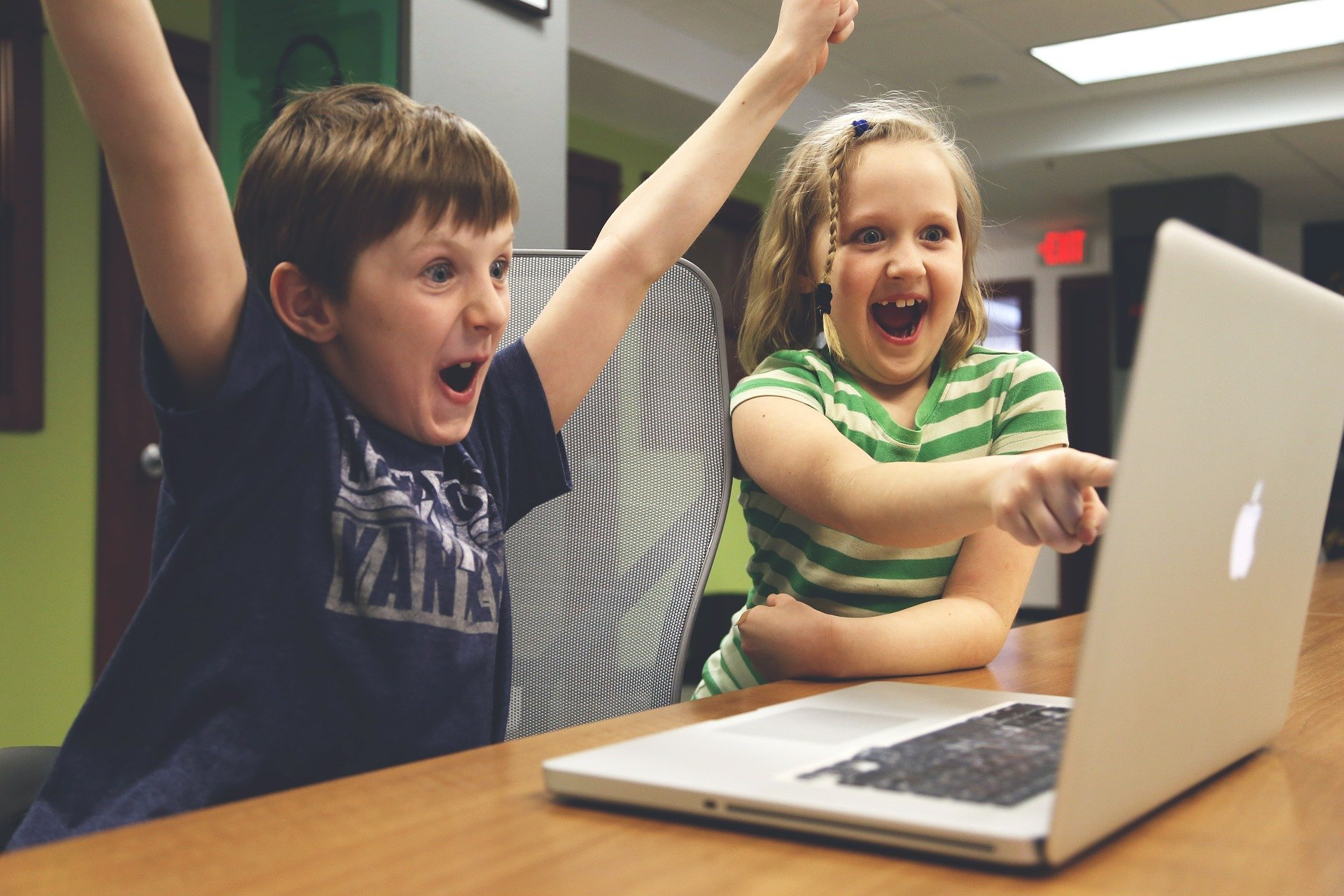 Aamupäivä- ja iltapäiväkerho
Vastuuohjaaja Riina Vuorilehto
riina.vuorilehto@martat.fi
Aamu- ja iltapäivätoiminta
Aamutoiminta 7.30-10.00
Iltapäivätoiminta 11-17
Toiminta sisältää vakuutuksen sekä materiaalit, iltapäivisin välipalan 
Kuukausimaksu, ei päiväkohtaista maksua
elokuu -50%
asiakasmaksun alennuksesta tai maksuvapautuksesta tulee tehdä hakemus ennen toiminnan alkamista
Huoltajan muistilista
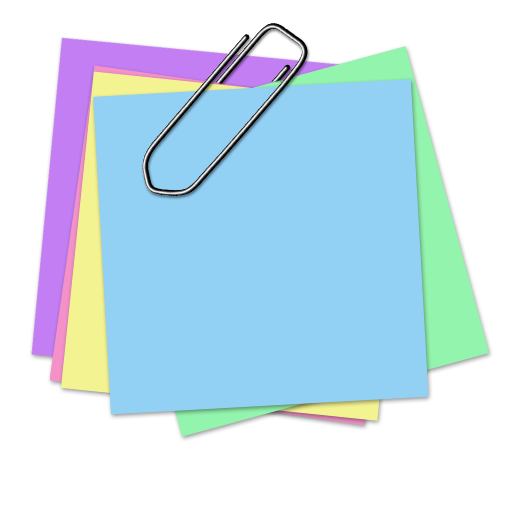 Mitä hoitaa kuntoon ennen koulun alkua?
Tämä valokuva, tekijä Tuntematon tekijä, käyttöoikeus: CC BY-NC.
Koulumatkan harjoittelu
Tutustu Vaskun vanhempien ohjeisiin 
Arjen sujuvuuden varmistaminen eli aamu- ja iltapäivätoiminnan tarpeen arviointi
Lue lisää aamu- ja iltapäivätoiminnasta
Wilma haltuun!
Koulusihteeri Jenni Nurmela auttaa tarvittaessa
Ennen koulun alkua on hyvä hoitaa seuraavat:
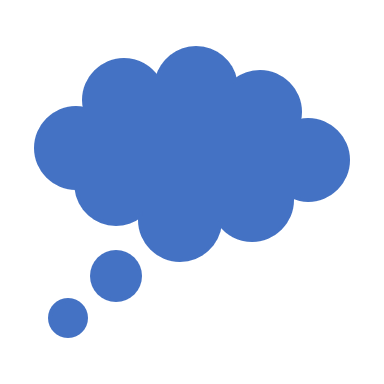 Kysymyksiä?
Koulumatkat ja kuljetusperusteet
Kuljetusetu koskee oman oppilasalueen lähintä koulua tai vaihtoehtoisesti sellaista koulua, jonka opetuksen järjestäjä on oppilaalle osoittanut.
1. - 9. luokan oppilaan koulumatka lähimpään lähikouluun on yli 5 km
Koululaiskortti voidaan myöntää lyhyemmällekin matkalle, jos
koulumatka on rasittava tai vaikea. Päätös tehdään lääkärin tai psykologin perustellun lausunnon pohjalta. Lausunnon pyytää huoltaja. 
koulumatka on katsottu vaaralliseksi. Päätös tehdään asiantuntijalausunnon perusteella, jonka pyytää sivistystoimiala. 
Tilauskuljetus järjestetään, jos
koulumatka julkisilla liikennevälineillä odotuksineen kestää yli kaksi ja puoli tuntia, 13 vuotta täyttäneillä yli kolme tuntia
oppilas ei pysty suoriutumaan matkasta itsenäisesti kävellen tai bussia käyttäen. Päätös tehdään lääkärin tai psykologin perustellun lausunnon pohjalta. Lausunnon pyytää huoltaja.
koulumatka on vaarallinen siltä osin kuin oppilas kävelee kotoa bussipysäkille tai bussipysäkiltä kouluun tai odottaa bussia pysäkillä. Päätös tehdään asiantuntijalausunnon perusteella, jonka pyytää sivistystoimiala.
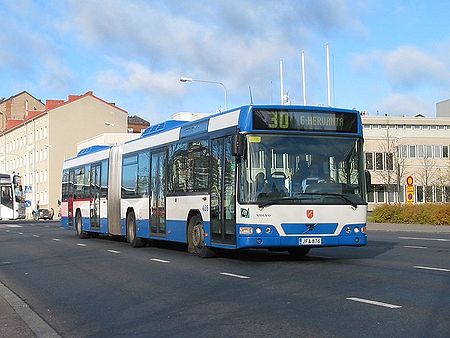 Miten kuljetusta haetaan?
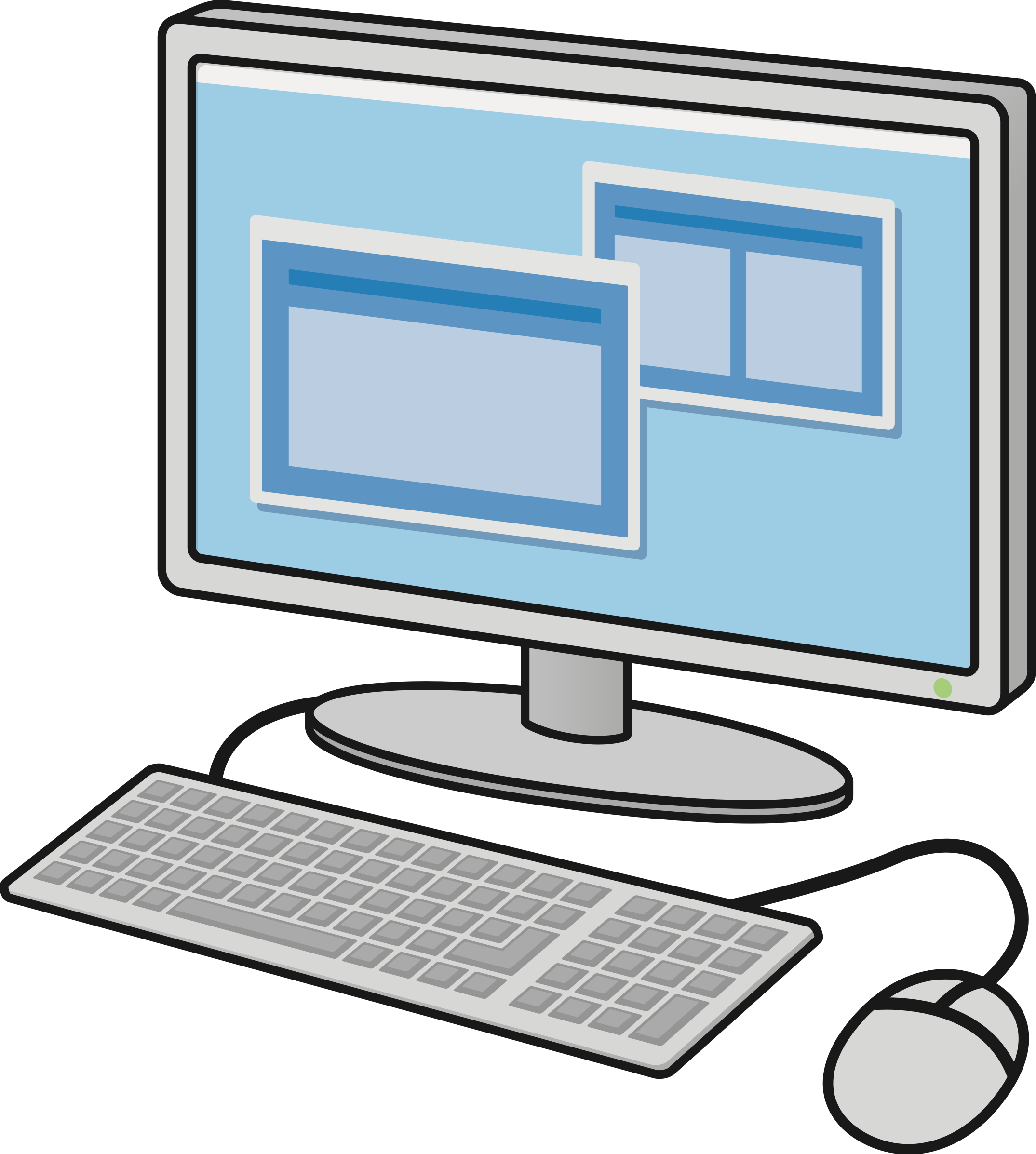 Ajantasaiset hakuohjeet löytyvät Turun kaupungin verkkosivuilta
Tiedustelut: p. 040 7751 731, 044 9075 705

Hakemus lähetetään: 
Suomi.fi-palvelu https://www.suomi.fi/viestit/kirjoita 

Turun kaupunki 
Kasvatus ja opetus/Koulukuljetukset 
PL 355
20101 Turku